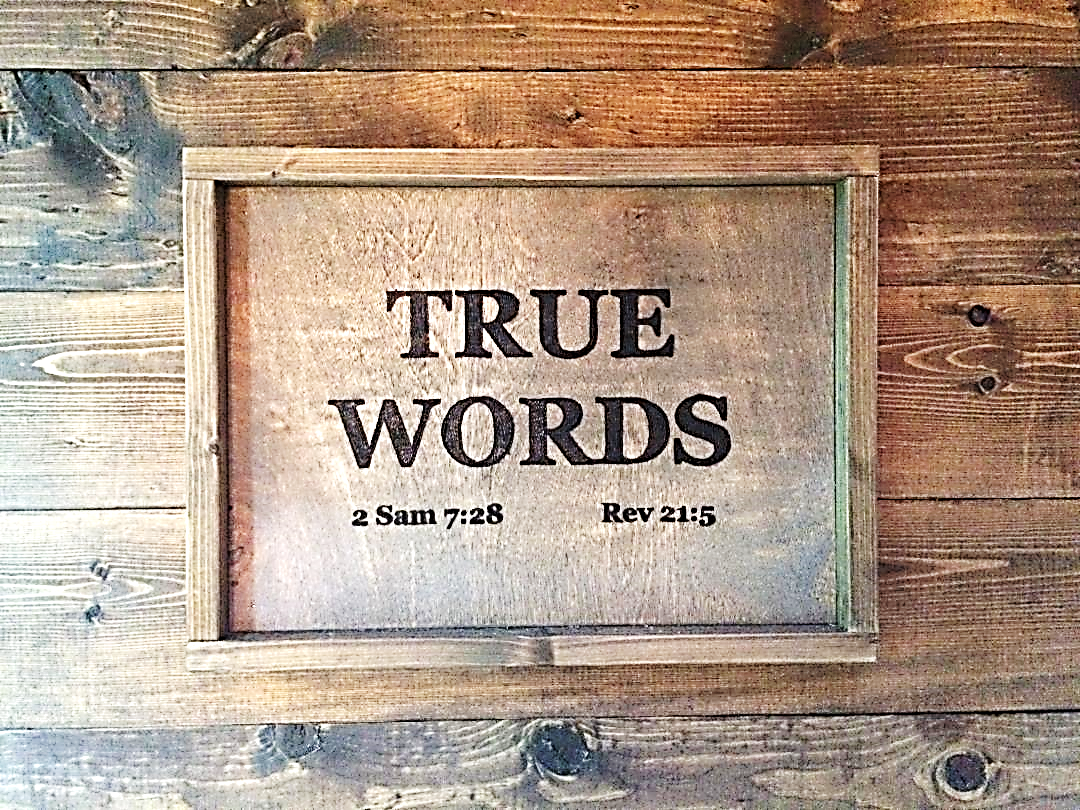 SERMON TITLE
Romans
Chapter 10
Romans 9:6-8   Not as though the word of God hath taken none effect. For they are not all Israel, which are of Israel:  7 Neither, because they are the seed of Abraham, are they all children: but, In Isaac shall thy seed be called.  8 That is, They which are the children of the flesh, these are not the children of God: but the children of the promise are counted for the seed.
True Words Christian Church
Romans 4:13   For the promise, that he should be the heir of the world, was not to Abraham, or to his seed, through the law, but through the righteousness of faith.
True Words Christian Church
Romans 9:13   As it is written, Jacob have I loved, but Esau have I hated.
True Words Christian Church
2 Peter 2:1   But there were false prophets also among the people, even as there shall be false teachers among you, who privily shall bring in damnable heresies, even denying the Lord that bought them, and bring upon themselves swift destruction.
True Words Christian Church
Romans 9:31-33   But Israel, which followed after the law of righteousness, hath not attained to the law of righteousness.  32 Wherefore? Because they sought it not by faith, but as it were by the works of the law. For they stumbled at that stumblingstone;  33 As it is written, Behold, I lay in Sion a stumblingstone and rock of offence: and whosoever believeth on him shall not be ashamed.
True Words Christian Church
Romans 10:1   Brethren, my heart's desire and prayer to God for Israel is, that they might be saved.
True Words Christian Church
Philippians 3:3   For we are the circumcision, which worship God in the spirit, and rejoice in Christ Jesus, and have no confidence in the flesh.
True Words Christian Church
Philippians 3:4-5   Though I might also have confidence in the flesh. If any other man thinketh that he hath whereof he might trust in the flesh, I more:  5 Circumcised the eighth day, of the stock of Israel, of the tribe of Benjamin, an Hebrew of the Hebrews; as touching the law, a Pharisee;
True Words Christian Church
Romans 10:2-3   For I bear them record that they have a zeal of God, but not according to knowledge.  3 For they being ignorant of God's righteousness, and going about to establish their own righteousness, have not submitted themselves unto the righteousness of God.
True Words Christian Church
Psalm 14:4   Have all the workers of iniquity no knowledge? who eat up my people as they eat bread, and call not upon the LORD.
True Words Christian Church
Proverbs 19:2   Also, that the soul be without knowledge, it is not good; and he that hasteth with his feet sinneth.
True Words Christian Church
Proverbs 2:3-6   Yea, if thou criest after knowledge, and liftest up thy voice for understanding;  4 If thou seekest her as silver, and searchest for her as for hid treasures;  5 Then shalt thou understand the fear of the LORD, and find the knowledge of God.  6 For the LORD giveth wisdom: out of his mouth cometh knowledge and understanding.
True Words Christian Church
Romans 10:4   For Christ is the end of the law for righteousness to every one that believeth.
True Words Christian Church
Psalm 39:5   Behold, thou hast made my days as an handbreadth; and mine age is as nothing before thee: verily every man at his best state is altogether vanity. Selah.
True Words Christian Church
Ecclesiastes 7:20   For there is not a just man upon earth, that doeth good, and sinneth not.
True Words Christian Church
Psalm 14:3   They are all gone aside, they are all together become filthy: there is none that doeth good, no, not one.
True Words Christian Church
Romans 3:22-23   Even the righteousness of God which is by faith of Jesus Christ unto all and upon all them that believe: for there is no difference:  23 For all have sinned, and come short of the glory of God;
True Words Christian Church
Philippians 3:9   And be found in him, not having mine own righteousness, which is of the law, but that which is through the faith of Christ, the righteousness which is of God by faith:
True Words Christian Church
Romans 10:4   For Christ is the end of the law for righteousness to every one that believeth.
True Words Christian Church
Romans 10:5   For Moses describeth the righteousness which is of the law, That the man which doeth those things shall live by them.
True Words Christian Church
Leviticus 18:4-5   Ye shall do my judgments, and keep mine ordinances, to walk therein: I am the LORD your God.  5 Ye shall therefore keep my statutes, and my judgments: which if a man do, he shall live in them: I am the LORD.
True Words Christian Church
Ezekiel 20:11   And I gave them my statutes, and shewed them my judgments, which if a man do, he shall even live in them.
True Words Christian Church
Romans 2:13   (For not the hearers of the law are just before God, but the doers of the law shall be justified.
True Words Christian Church
Romans 10:4   For Christ is the end of the law for righteousness to every one that believeth.
True Words Christian Church
Matthew 5:17   Think not that I am come to destroy the law, or the prophets: I am not come to destroy, but to fulfil.
True Words Christian Church
James 2:10   For whosoever shall keep the whole law, and yet offend in one point, he is guilty of all.
True Words Christian Church
John 14:15   If ye love me, keep my commandments.
True Words Christian Church
Romans 6:14-15   For sin shall not have dominion over you: for ye are not under the law, but under grace.  15 What then? shall we sin, because we are not under the law, but under grace? God forbid.
True Words Christian Church
Romans 10:6-8   But the righteousness which is of faith speaketh on this wise, Say not in thine heart, Who shall ascend into heaven? (that is, to bring Christ down from above:)  7 Or, Who shall descend into the deep? (that is, to bring up Christ again from the dead.)  8 But what saith it? The word is nigh thee, even in thy mouth, and in thy heart: that is, the word of faith, which we preach;
True Words Christian Church
Deuteronomy 30:11-14   For this commandment which I command thee this day, it is not hidden from thee, neither is it far off.  12 It is not in heaven, that thou shouldest say, Who shall go up for us to heaven, and bring it unto us, that we may hear it, and do it?  13 Neither is it beyond the sea, that thou shouldest say, Who shall go over the sea for us, and bring it unto us, that we may hear it, and do it?  14 But the word is very nigh unto thee, in thy mouth, and in thy heart, that thou mayest do it.
True Words Christian Church
Romans 10:6-8   But the righteousness which is of faith speaketh on this wise, Say not in thine heart, Who shall ascend into heaven? (that is, to bring Christ down from above:)  7 Or, Who shall descend into the deep? (that is, to bring up Christ again from the dead.)  8 But what saith it? The word is nigh thee, even in thy mouth, and in thy heart: that is, the word of faith, which we preach;
True Words Christian Church
Genesis 6:8   But Noah found grace in the eyes of the LORD.
True Words Christian Church
Genesis 15:6   And he believed in the LORD; and he counted it to him for righteousness.
True Words Christian Church
Genesis 4:26   And to Seth, to him also there was born a son; and he called his name Enos: then began men to call upon the name of the LORD.
True Words Christian Church
Psalm 55:16   As for me, I will call upon God; and the LORD shall save me.
True Words Christian Church
1 Samuel 28:19   Moreover the LORD will also deliver Israel with thee into the hand of the Philistines: and to morrow shalt thou and thy sons be with me: the LORD also shall deliver the host of Israel into the hand of the Philistines.
True Words Christian Church
Romans 10:9   That if thou shalt confess with thy mouth the Lord Jesus, and shalt believe in thine heart that God hath raised him from the dead, thou shalt be saved.
True Words Christian Church
John 3:15   That whosoever believeth in him should not perish, but have eternal life.
True Words Christian Church
John 3:16   For God so loved the world, that he gave his only begotten Son, that whosoever believeth in him should not perish, but have everlasting life.
True Words Christian Church
John 6:47   Verily, verily, I say unto you, He that believeth on me hath everlasting life.
True Words Christian Church
Psalm 116:10-13   I believed, therefore have I spoken: I was greatly afflicted:  11 I said in my haste, All men are liars.  12 What shall I render unto the LORD for all his benefits toward me?  13 I will take the cup of salvation, and call upon the name of the LORD.
True Words Christian Church
2 Corinthians 4:13-14   We having the same spirit of faith, according as it is written, I believed, and therefore have I spoken; we also believe, and therefore speak;  14 Knowing that he which raised up the Lord Jesus shall raise up us also by Jesus, and shall present us with you.
True Words Christian Church
Romans 10:10   For with the heart man believeth unto righteousness; and with the mouth confession is made unto salvation.
True Words Christian Church
Romans 10:11   For the scripture saith, Whosoever believeth on him shall not be ashamed.
True Words Christian Church
Romans 9:33   As it is written, Behold, I lay in Sion a stumblingstone and rock of offence: and whosoever believeth on him shall not be ashamed.
True Words Christian Church
Isaiah 28:16   Therefore thus saith the Lord GOD, Behold, I lay in Zion for a foundation a stone, a tried stone, a precious corner stone, a sure foundation: he that believeth shall not make haste.
True Words Christian Church
1 Peter 2:6   Wherefore also it is contained in the scripture, Behold, I lay in Sion a chief corner stone, elect, precious: and he that believeth on him shall not be confounded.
True Words Christian Church
Romans 10:12-13   For there is no difference between the Jew and the Greek: for the same Lord over all is rich unto all that call upon him.  13 For whosoever shall call upon the name of the Lord shall be saved.
True Words Christian Church
Joel 2:32   And it shall come to pass, that whosoever shall call on the name of the LORD shall be delivered: for in mount Zion and in Jerusalem shall be deliverance, as the LORD hath said, and in the remnant whom the LORD shall call.
True Words Christian Church
Acts 2:21   And it shall come to pass, that whosoever shall call on the name of the Lord shall be saved.
True Words Christian Church
Romans 10:14   How then shall they call on him in whom they have not believed? and how shall they believe in him of whom they have not heard? and how shall they hear without a preacher?
True Words Christian Church
2 Timothy 4:17   Notwithstanding the Lord stood with me, and strengthened me; that by me the preaching might be fully known, and that all the Gentiles might hear: and I was delivered out of the mouth of the lion.
True Words Christian Church
Titus 1:3   But hath in due times manifested his word through preaching, which is committed unto me according to the commandment of God our Saviour;
True Words Christian Church
1 Corinthians 1:21   For after that in the wisdom of God the world by wisdom knew not God, it pleased God by the foolishness of preaching to save them that believe.
True Words Christian Church
Romans 10:15   And how shall they preach, except they be sent? as it is written, How beautiful are the feet of them that preach the gospel of peace, and bring glad tidings of good things!
True Words Christian Church
Isaiah 40:9   O Zion, that bringest good tidings, get thee up into the high mountain; O Jerusalem, that bringest good tidings, lift up thy voice with strength; lift it up, be not afraid; say unto the cities of Judah, Behold your God!
True Words Christian Church
Isaiah 61:1   The Spirit of the Lord GOD is upon me; because the LORD hath anointed me to preach good tidings unto the meek; he hath sent me to bind up the brokenhearted, to proclaim liberty to the captives, and the opening of the prison to them that are bound;
True Words Christian Church
Luke 2:10   And the angel said unto them, Fear not: for, behold, I bring you good tidings of great joy, which shall be to all people.
True Words Christian Church
Romans 10:16   But they have not all obeyed the gospel. For Esaias saith, Lord, who hath believed our report?
True Words Christian Church
Isaiah 53:1-3   Who hath believed our report? and to whom is the arm of the LORD revealed?  2 For he shall grow up before him as a tender plant, and as a root out of a dry ground: he hath no form nor comeliness; and when we shall see him, there is no beauty that we should desire him.  3 He is despised and rejected of men; a man of sorrows, and acquainted with grief: and we hid as it were our faces from him; he was despised, and we esteemed him not.
True Words Christian Church
Romans 10:17   So then faith cometh by hearing, and hearing by the word of God.
True Words Christian Church
Romans 1:16   For I am not ashamed of the gospel of Christ: for it is the power of God unto salvation to every one that believeth; to the Jew first, and also to the Greek.
True Words Christian Church
Romans 10:18   But I say, Have they not heard? Yes verily, their sound went into all the earth, and their words unto the ends of the world.
True Words Christian Church
Romans 1:19   Because that which may be known of God is manifest in them; for God hath shewed it unto them.
True Words Christian Church
Romans 10:19   But I say, Did not Israel know? First Moses saith, I will provoke you to jealousy by them that are no people, and by a foolish nation I will anger you.
True Words Christian Church
Deuteronomy 32:20-21   And he said, I will hide my face from them, I will see what their end shall be: for they are a very froward generation, children in whom is no faith.  21 They have moved me to jealousy with that which is not God; they have provoked me to anger with their vanities: and I will move them to jealousy with those which are not a people; I will provoke them to anger with a foolish nation.
True Words Christian Church
Romans 10:20-21   But Esaias is very bold, and saith, I was found of them that sought me not; I was made manifest unto them that asked not after me.  21 But to Israel he saith, All day long I have stretched forth my hands unto a disobedient and gainsaying people.
True Words Christian Church
Isaiah 65:1-2   I am sought of them that asked not for me; I am found of them that sought me not: I said, Behold me, behold me, unto a nation that was not called by my name.  2 I have spread out my hands all the day unto a rebellious people, which walketh in a way that was not good, after their own thoughts;
True Words Christian Church
1 John 5:9   If we receive the witness of men, the witness of God is greater: for this is the witness of God which he hath testified of his Son.
True Words Christian Church
1 John 5:10   He that believeth on the Son of God hath the witness in himself: he that believeth not God hath made him a liar; because he believeth not the record that God gave of his Son.
True Words Christian Church
1 John 5:11   And this is the record, that God hath given to us eternal life, and this life is in his Son.
True Words Christian Church
1 John 5:12   He that hath the Son hath life; and he that hath not the Son of God hath not life.
True Words Christian Church
1 John 5:13   These things have I written unto you that believe on the name of the Son of God; that ye may know that ye have eternal life, and that ye may believe on the name of the Son of God.
True Words Christian Church